Uravnavanje izražanja genov:Prokarionti
Voet 3: poglavje 31.3
Stryer 5: poglavje 31
Krebs: poglavje 26
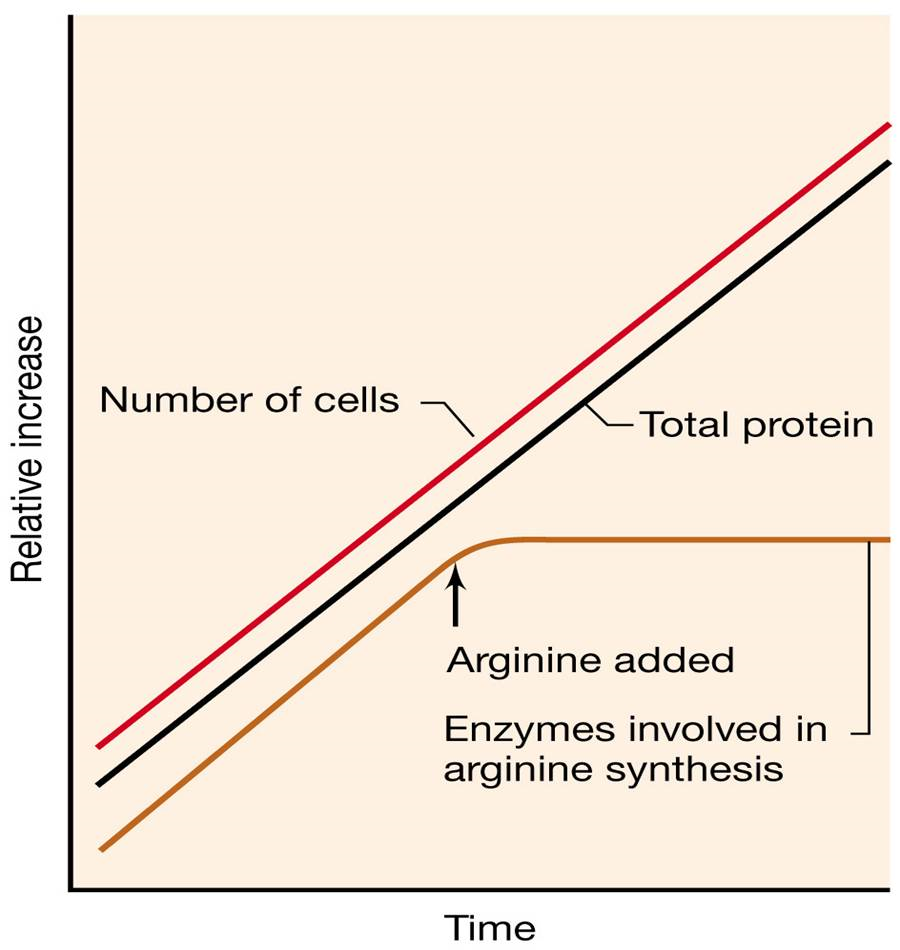 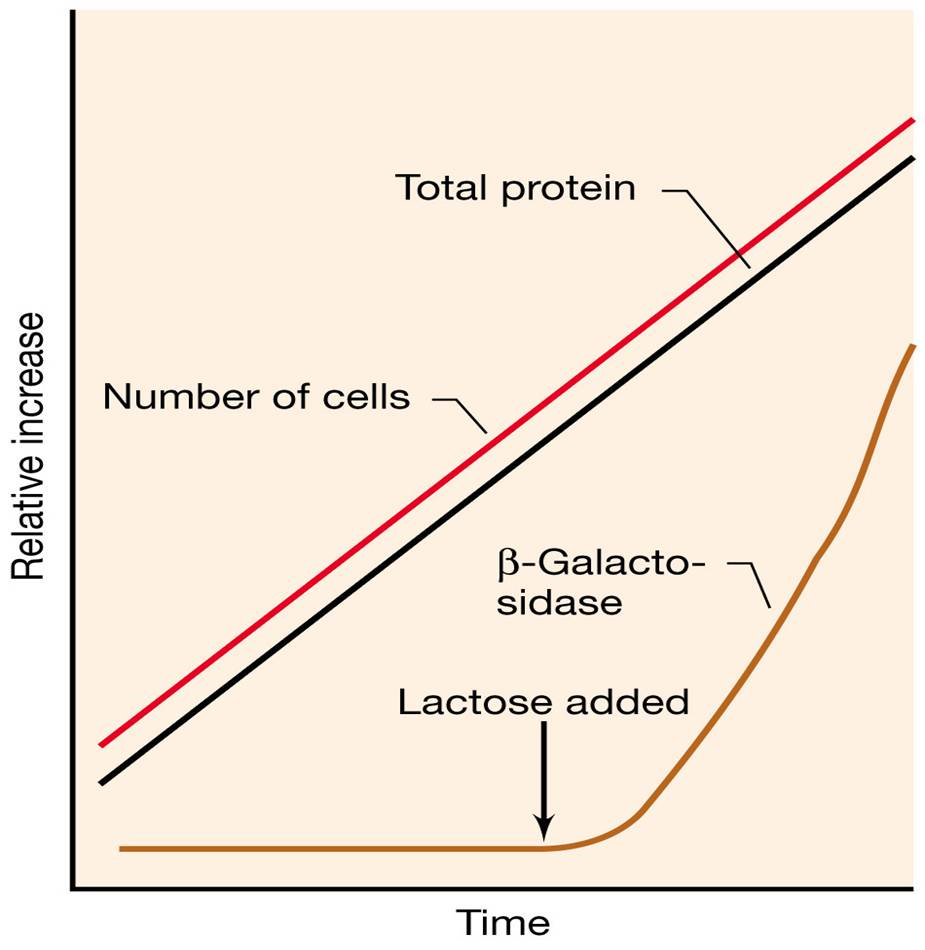 represija
indukcija
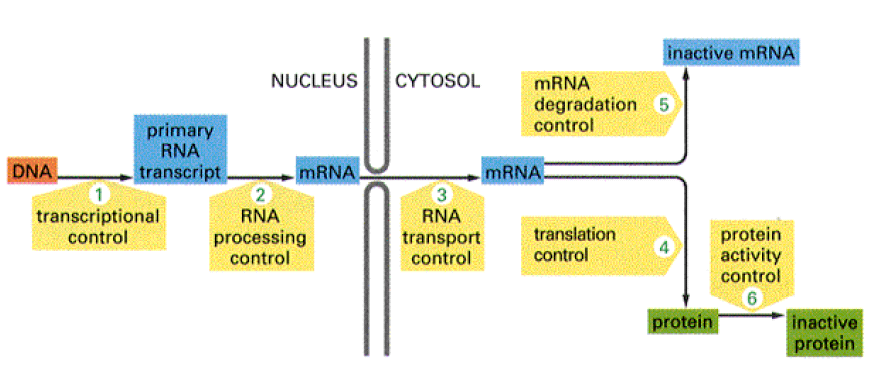 Možni načini uravnavanja koncentracije proteina v celici (splošno):
hitrost transkripcije
 hitrost posttranskripcijskega procesiranja
 hitrost razgradnje mRNA
 hitrost sinteze proteina
 hitrost posttranslacijskega procesiranja
 hitrost razgradnje proteinov
Osnovna tipa izražanja genov:
konstitutivno (stalna transkripcija – “hišni geni”) 
 inducibilno /represibilno (aktivacija/inaktivacija genov)
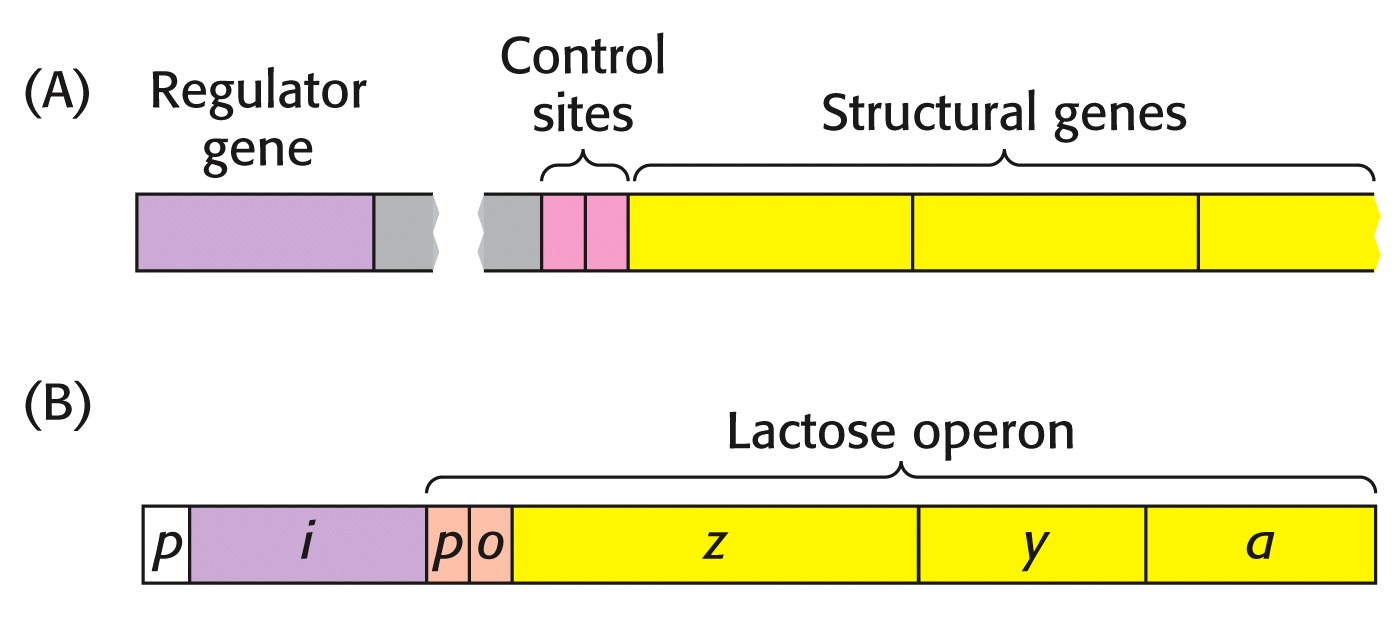 operon: niz genov z usklajeno regulacijo
represorji / aktivatorji: regulatorji transkripcije

kontrola izražanja poteka najpogosteje na ravni transkripcije
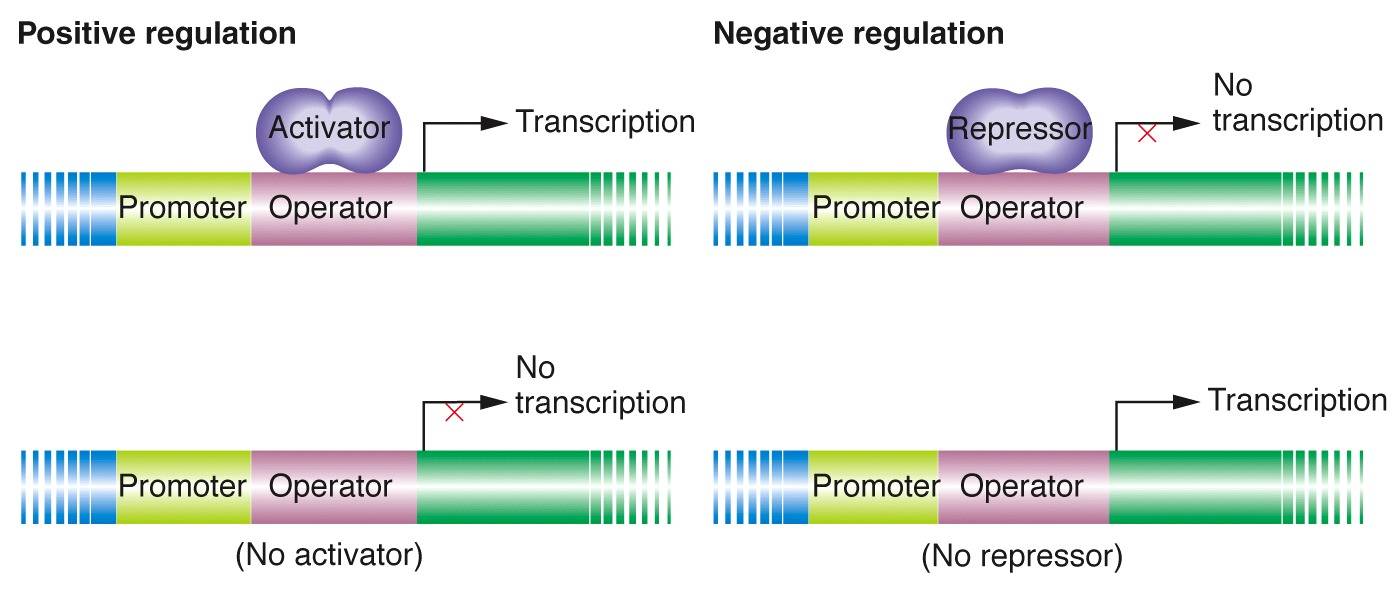 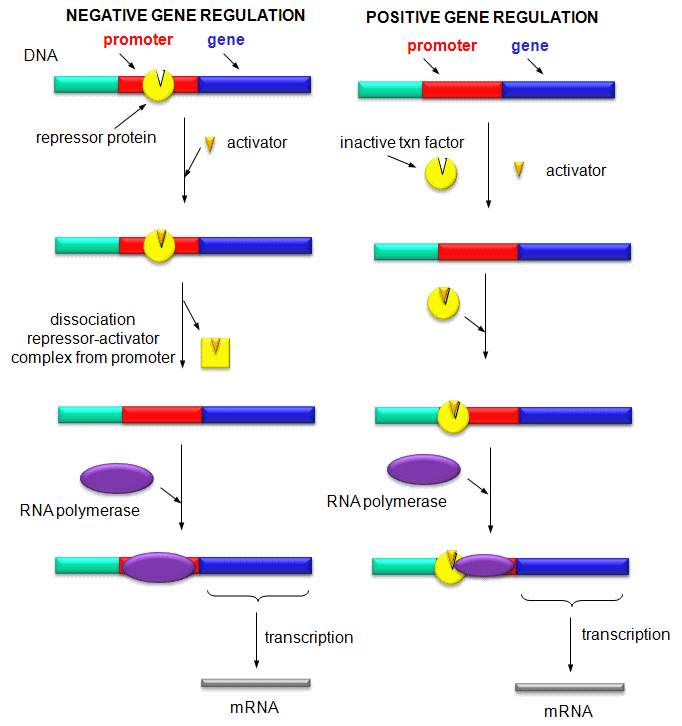 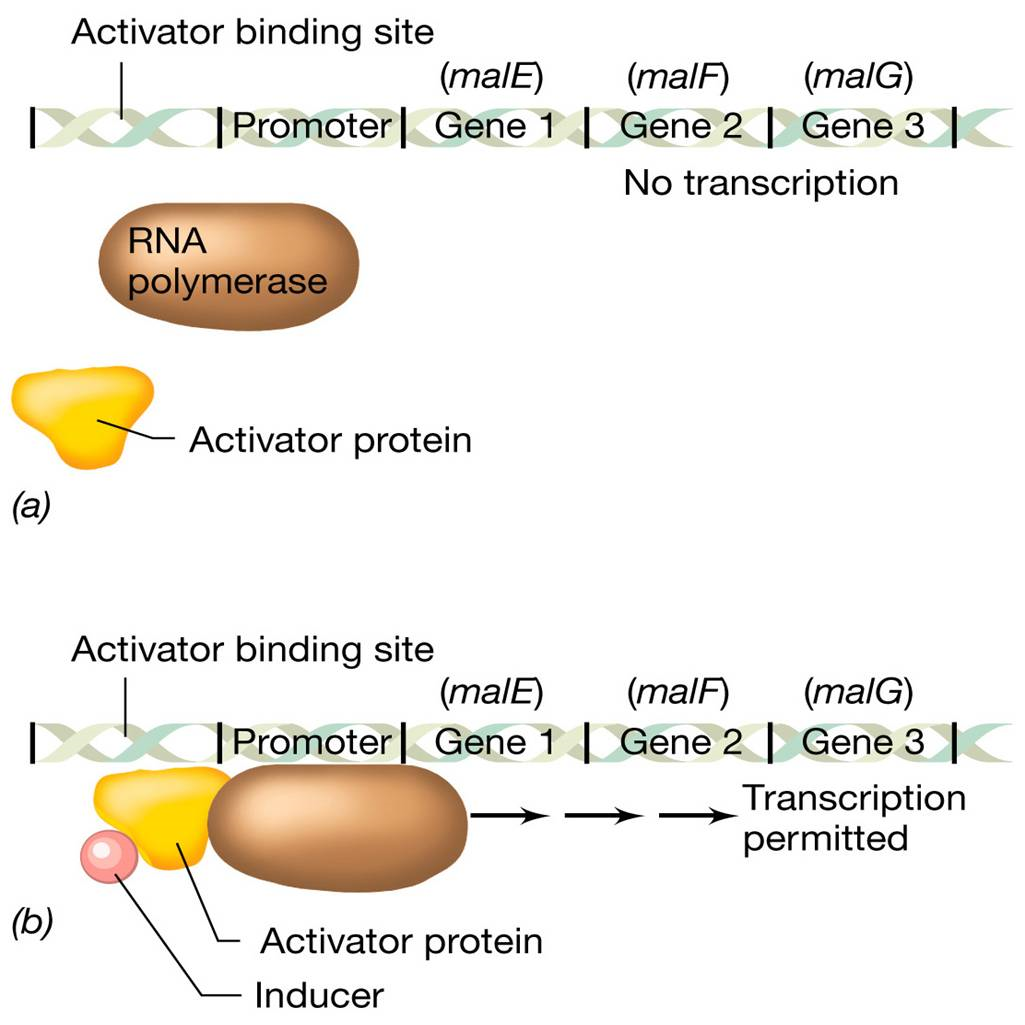 Maltozni operon: pozitivna regulacija, kjer aktivator deluje po vezavi induktorja (mal)
[Speaker Notes: Positively controlled promoters have nucleotide sequences that are not close matches to the consensus sequence even with the correct sigma factor, the RNA polymerase has difficulty recognizing these promoters.   The activator protein, when bound to DNA, helps the RNA polymerase, either recognize the promoter or begin transcription
    by bending DNA, allows the RNA polymerase to make correct contacts with the DNA also interact directly with the RNA polymerase 
(a) In the absence of an inducer, neither the activator protein nor the RNA polymerase can bind to the DNA.
n
(b) An inducer molecule binds to the activator protein, which in turn binds to the activator binding site. This allows RNA polymerase to bind to the promoter and begin transcription. In the case of the malEFG operon, the activator protein would be the maltose activator protein and the inducer would be the sugar maltose]
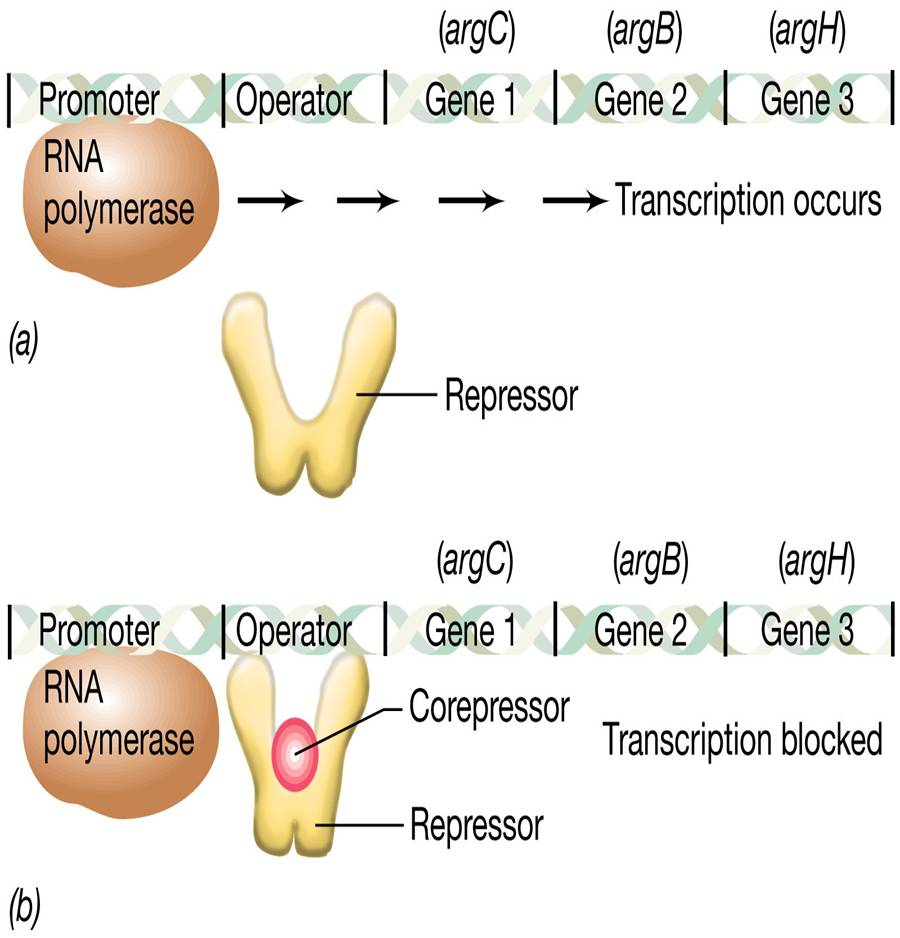 Argininski operon: represor deluje šele po vezavi korepresorja (Arg)
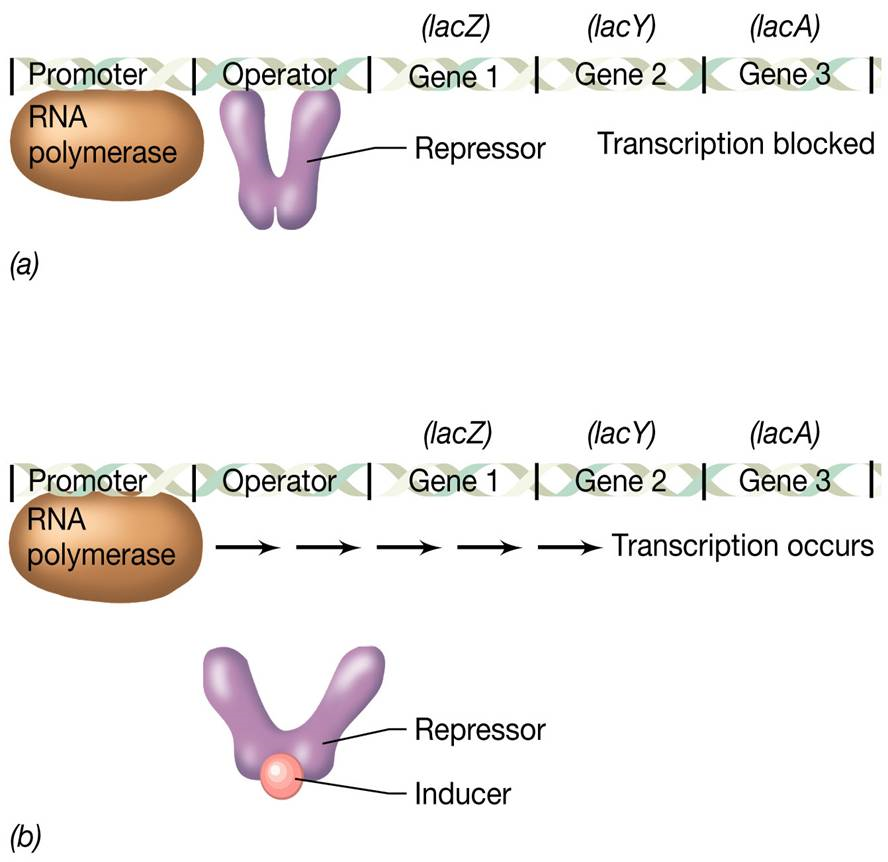 Laktozni operon: represor deluje, dokler se nanj ne veže induktor (lac)
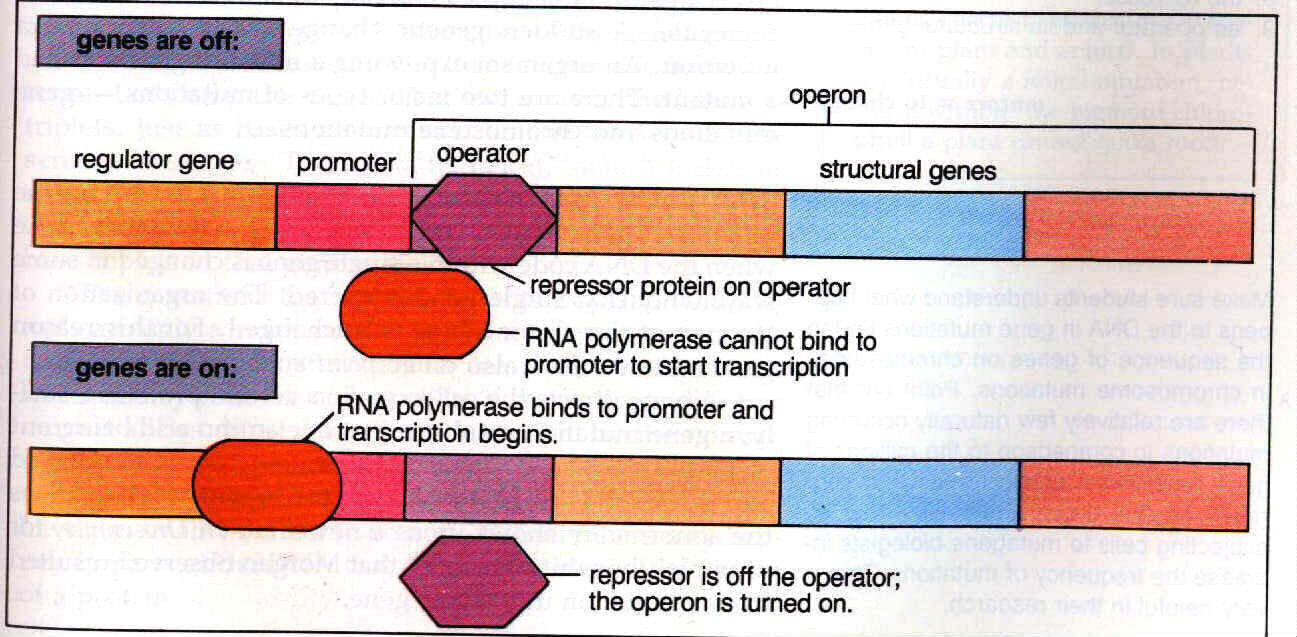 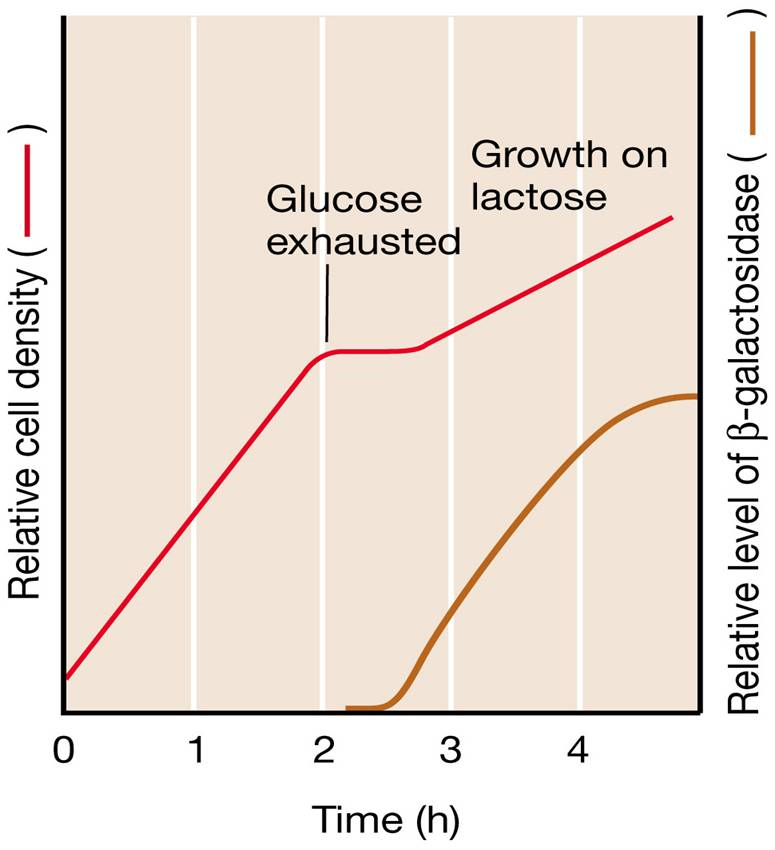 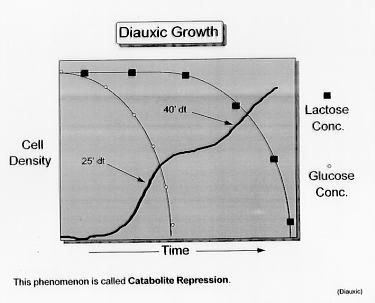 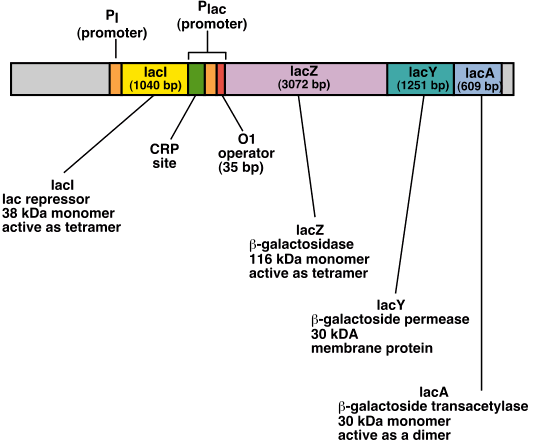 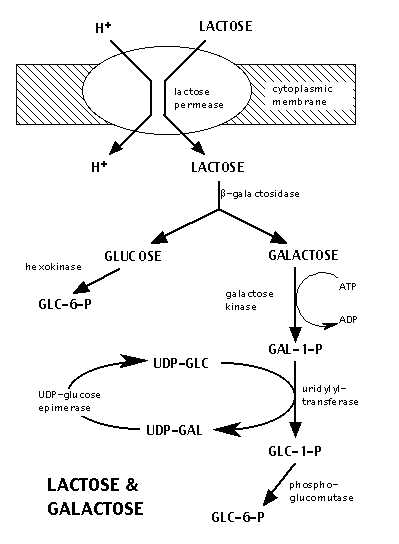 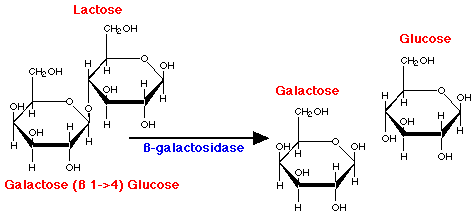 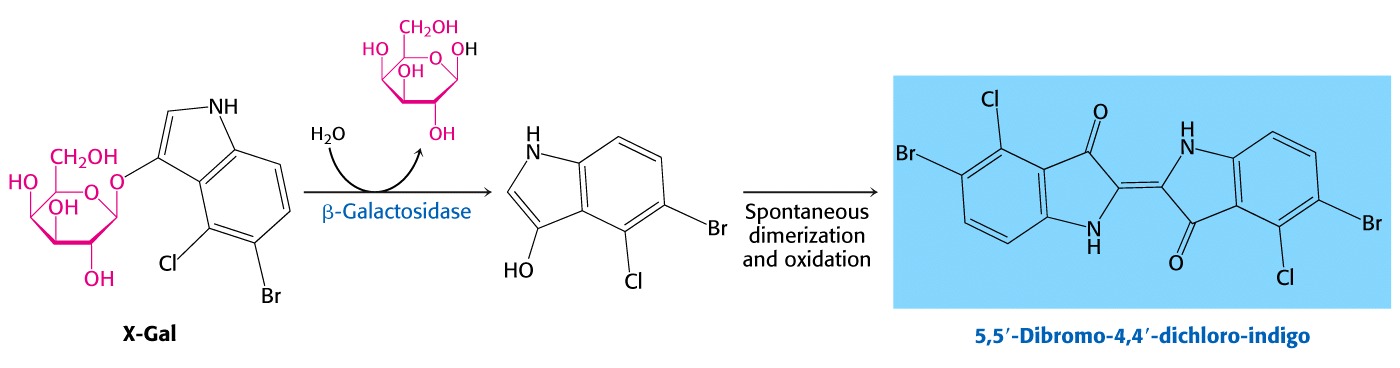 5-bromo-4-kloro-3-indolil-beta-D-galaktopiranozid
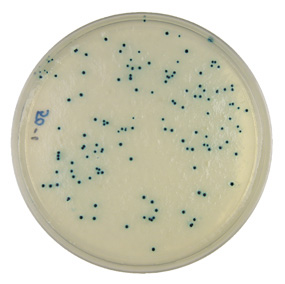 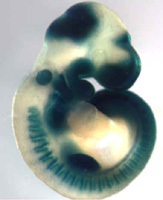 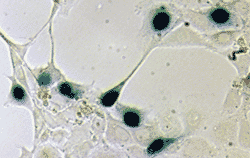 β-galaktozidaza kot reporterski encim: detekcija preko razgradnje X-gal.
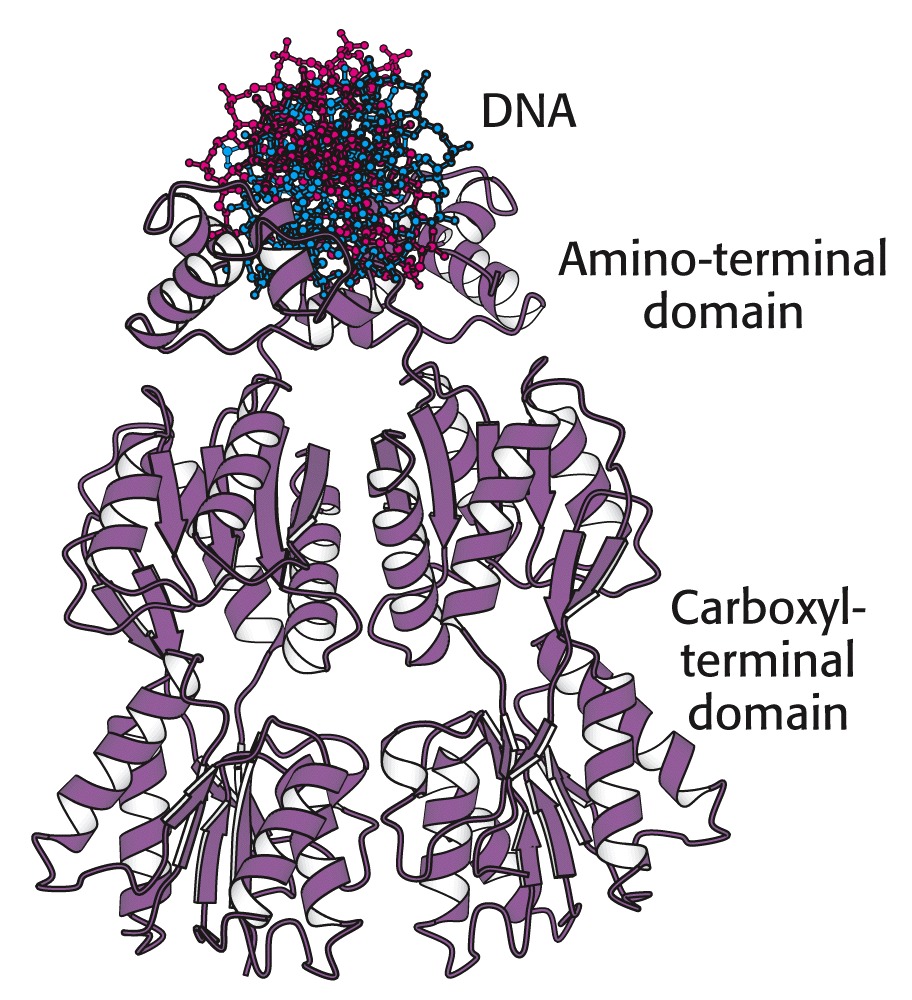 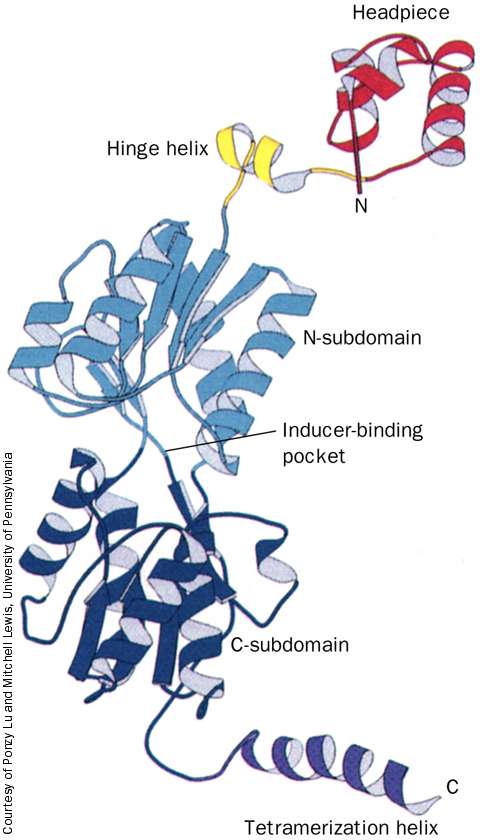 [Speaker Notes: zgradba lac-represorja (prikazano kot delni dimer; v celici nastopa kot homotetramer)]
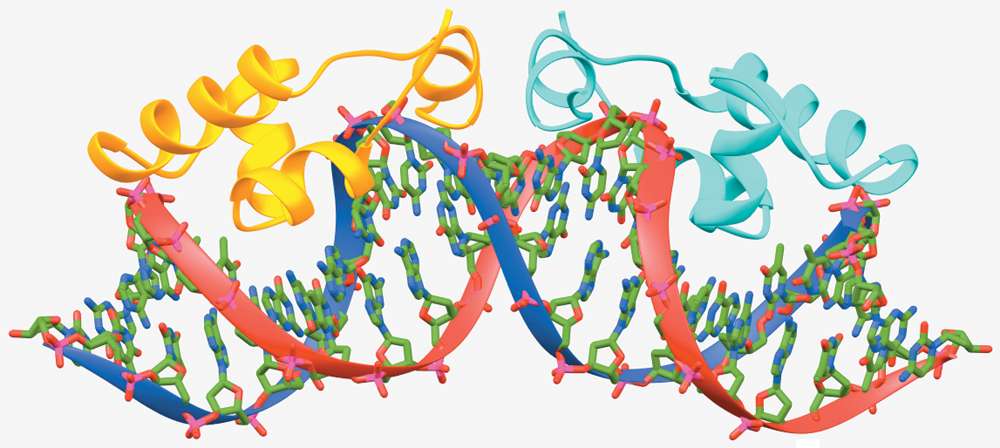 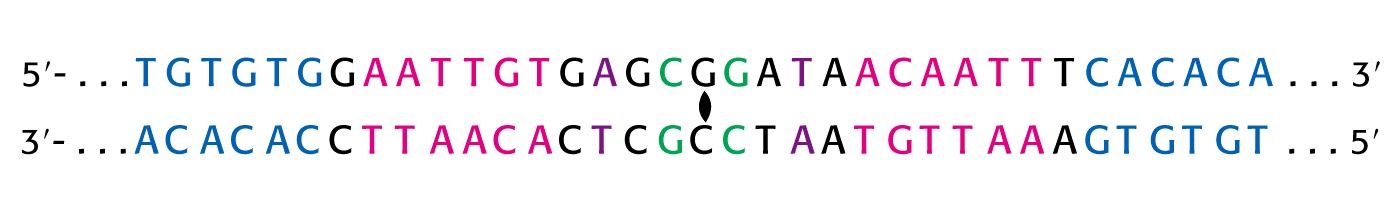 Vezavna regija lacI na operator lac pri E. coli. Struktura na osnovi NMR.
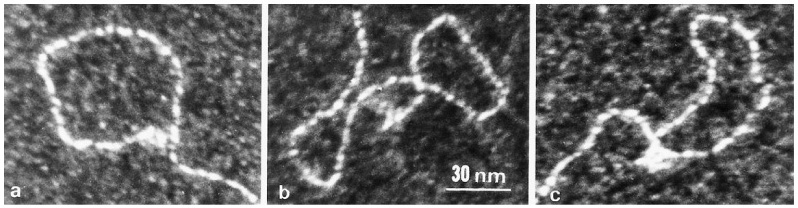 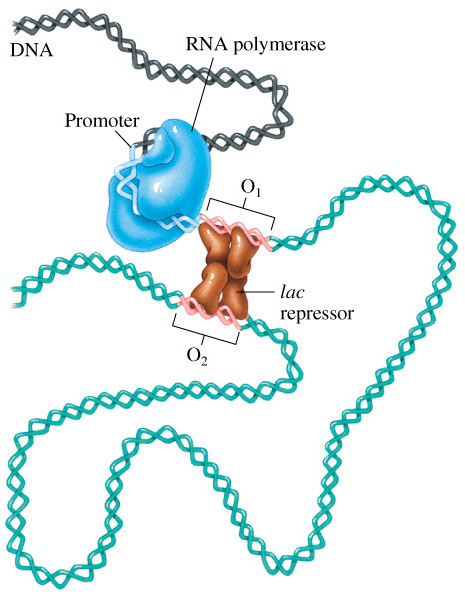 [Speaker Notes: The tetrameric lac repressor interacts simultaneously with two sites near the promoter of the lac operon. As a result, a loop of DNA forms. RNA polymerase can still bind to the promoter in the presence of the lac repressor - DNA complex.
The DNA loop structure was observed in electron micrographs of the lac repressor with DNA containing lac repressor binding sites. RNA polymerase is poised on the promoter, and will transcribe the gene if the lac repressor releases (as in the presence of lactose).]
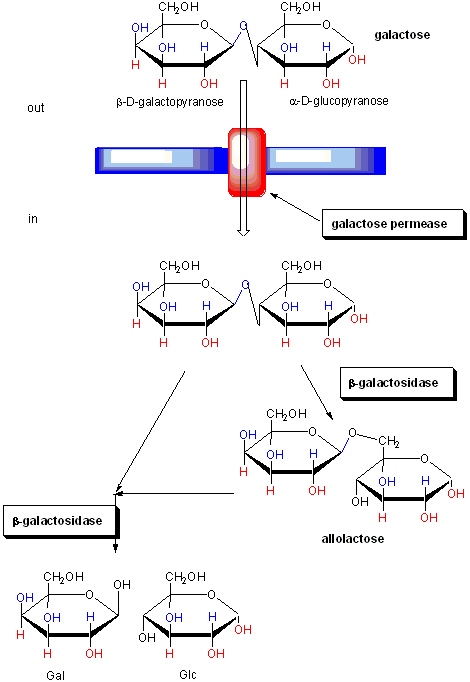 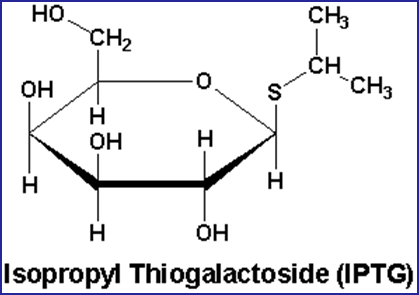 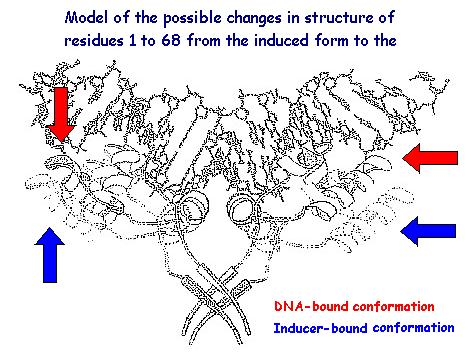 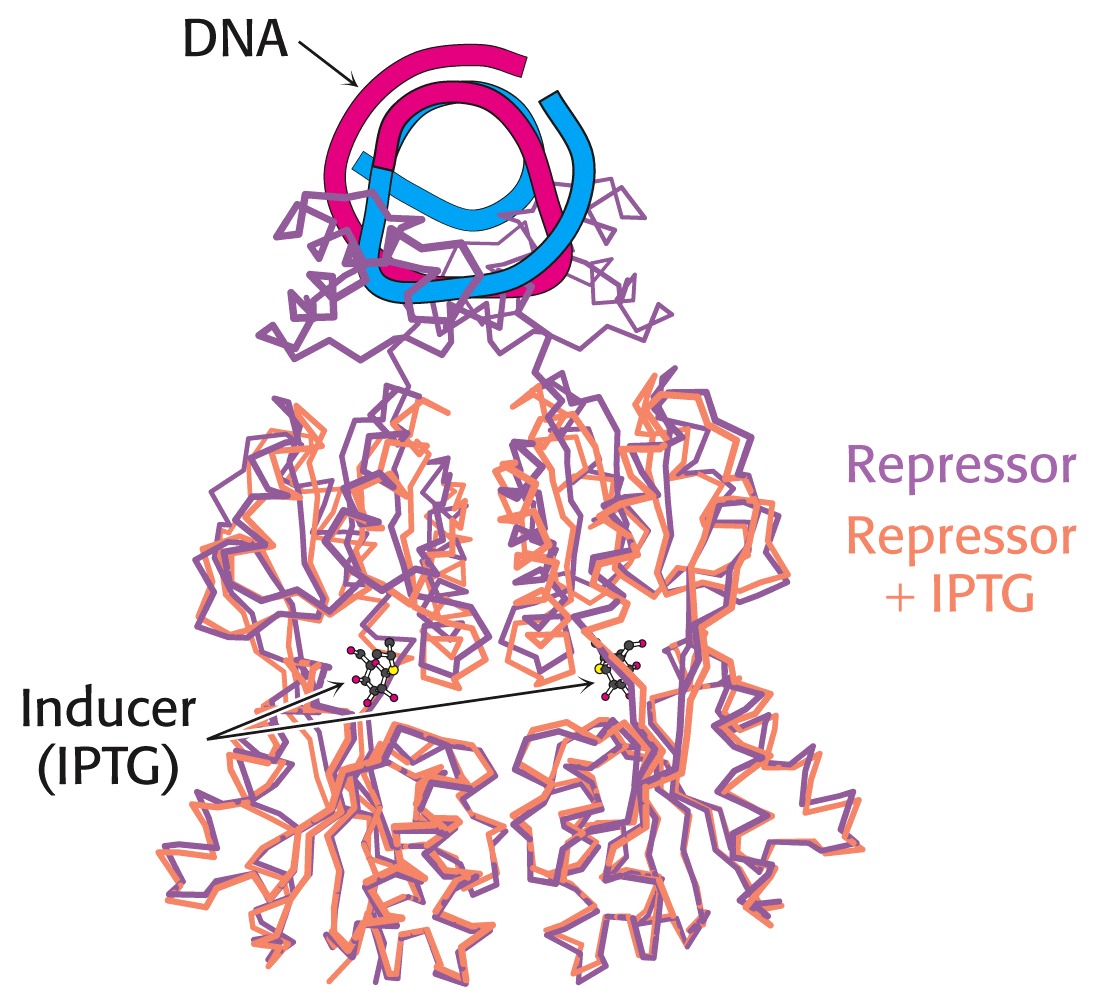 [Speaker Notes: vpliv prisotnosti induktorja na zgradbo represorja]
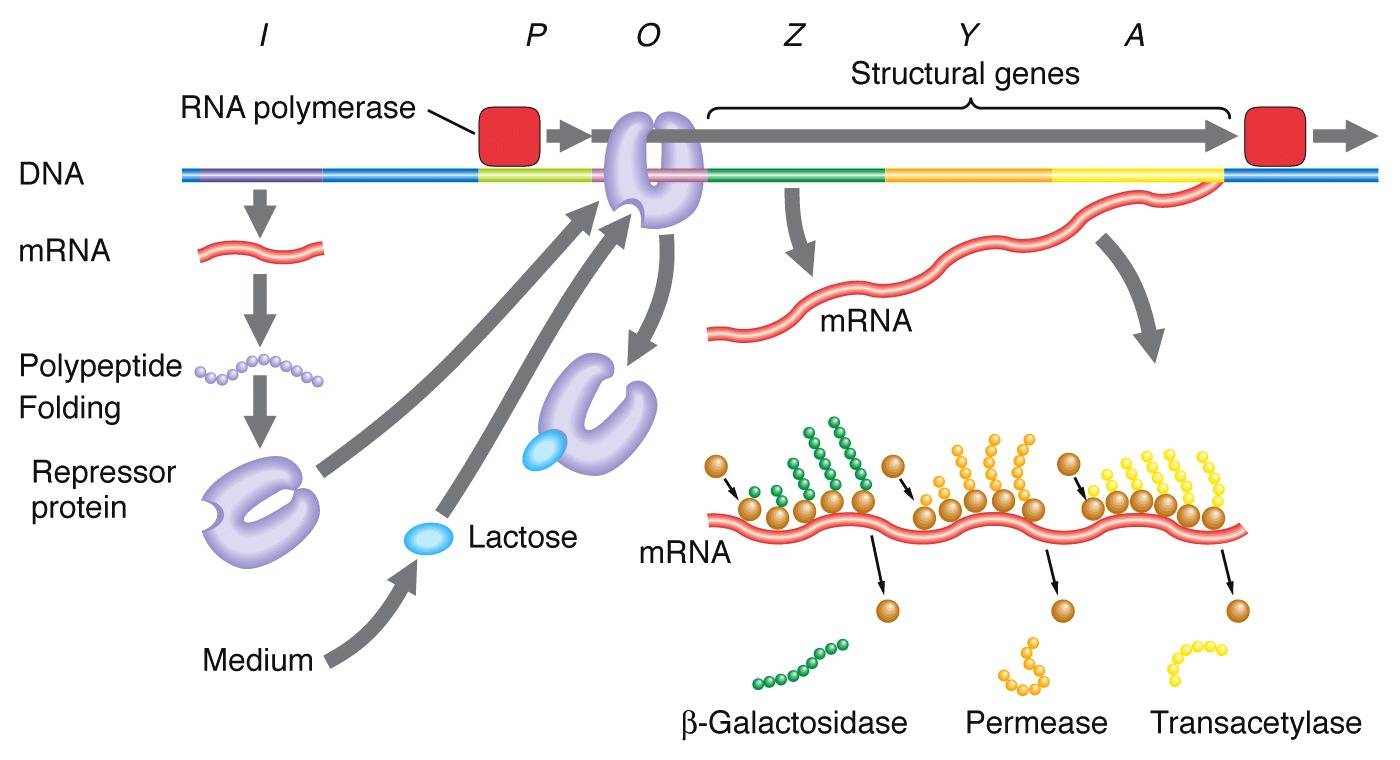 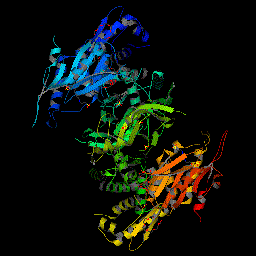 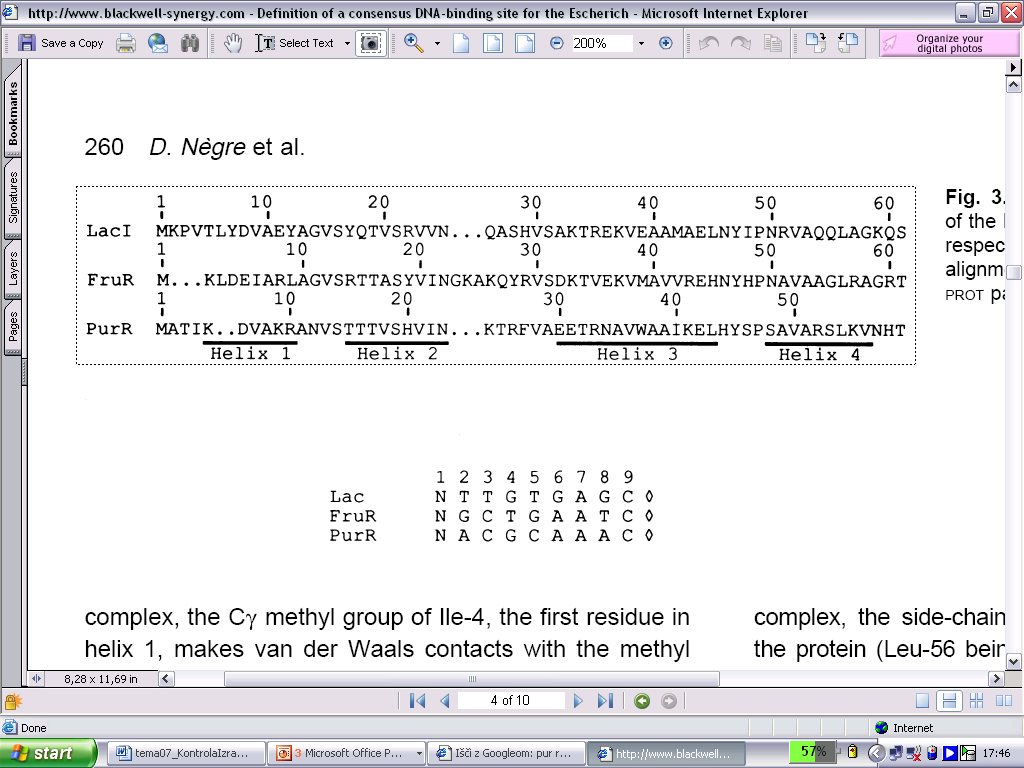 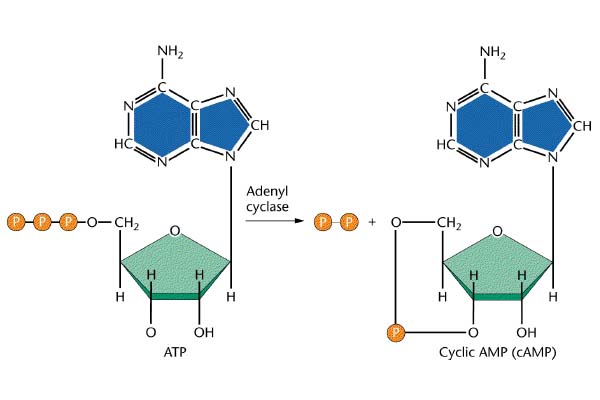 glucose
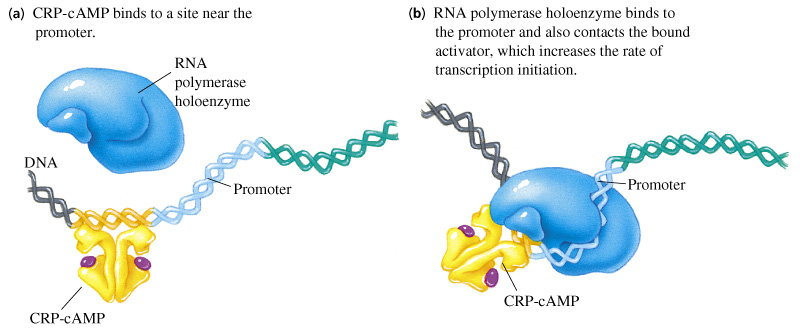 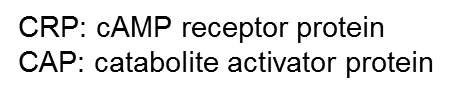 [Speaker Notes: Catabolite regulatory (or receptor) protein (CRP) is able to bind its operator sequence only when bound to cAMP. Transcription initiation by RNA holoenzyme is increased when the enzyme interacts with this bound activator.
[cAMP] is a measure, in E. coli, of the extracellular glucose concentration. Low glucose levels stimulate production of cAMP and, therefore, activation of genes, such as the lac operon, that provide the cell with other nutritional options. cAMP production is shown in Figure 21.20. Details of CRP-cAMP binding to DNA are shown in Figures 21.21 and 21.22.]
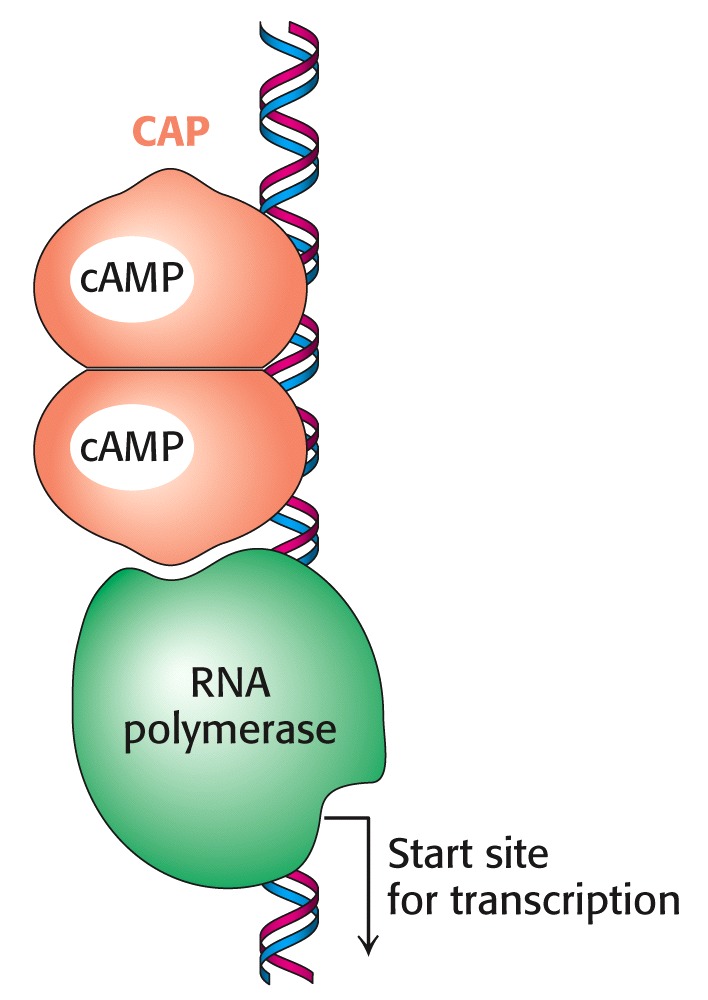 aktivacija operona lac preko katabolitne represije

50x pogostejša iniciacija transkripcije
[Speaker Notes: vezavno mesto za dimer CAP (katabolitni aktivatorski protein) je okrog mesta –61 glede na začetno mesto transkripcije]
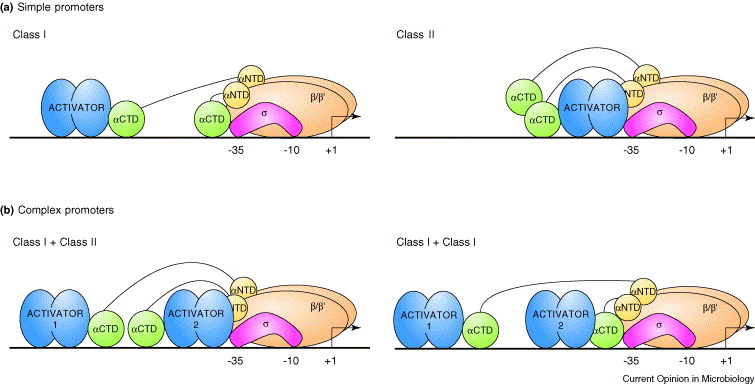 Promotorji razreda I in II se razlikujejo po oddaljenosti od promotorja in po načinu
interakcije s C-končno domeno podenote alfa RNA-polimeraze in/oz. s podenoto sigma. 
Razred I: npr. lac (CAP @ -61); razred II: npr. galP1 (@-41).
[Speaker Notes: Activation by recruitment with one or two transcription factors. (a) Simple promoters activated by contacts with one activator, which recruit RNAP. The figure shows the position of the transcription activator and RNAP subunits at typical Class I and Class II promoters, relative to the transcription start site (+1) and the promoter −10 and −35 elements. The RNAP αCTDs are connected to αNTD by flexible linkers, represented by lines, which allow αCTD to bind at different locations depending on the promoter. At simple promoters, only one αCTD is needed for contact with the transcription activator. (b) Complex promoters activated by independent contacts with two activators that recruit RNAP. The organization of model ‘Class I + Class II’ and ‘Class I + Class I’ promoters carrying tandem binding sites for two transcription activators is shown. Each activator contacts one of the RNAP αCTDs that are depicted as in (a).
Volume 7, Issue 2, April 2004, Pages 102–108]
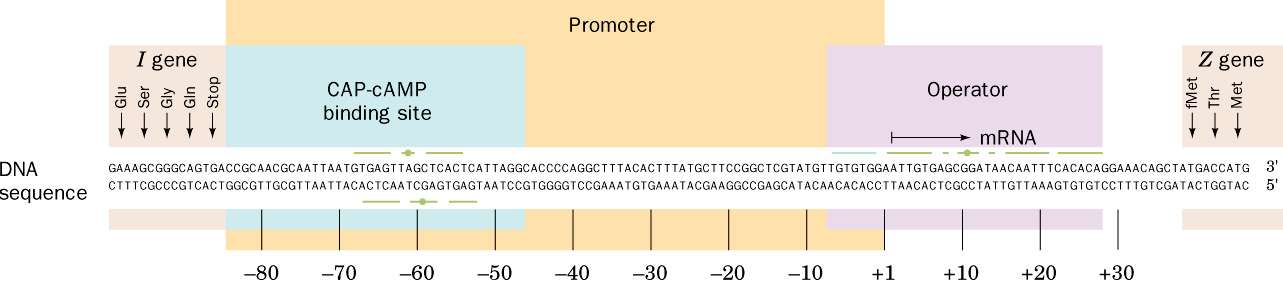 Nukleotidno zaporedje promotorsko-operatorske regije lac-operona E. coli.
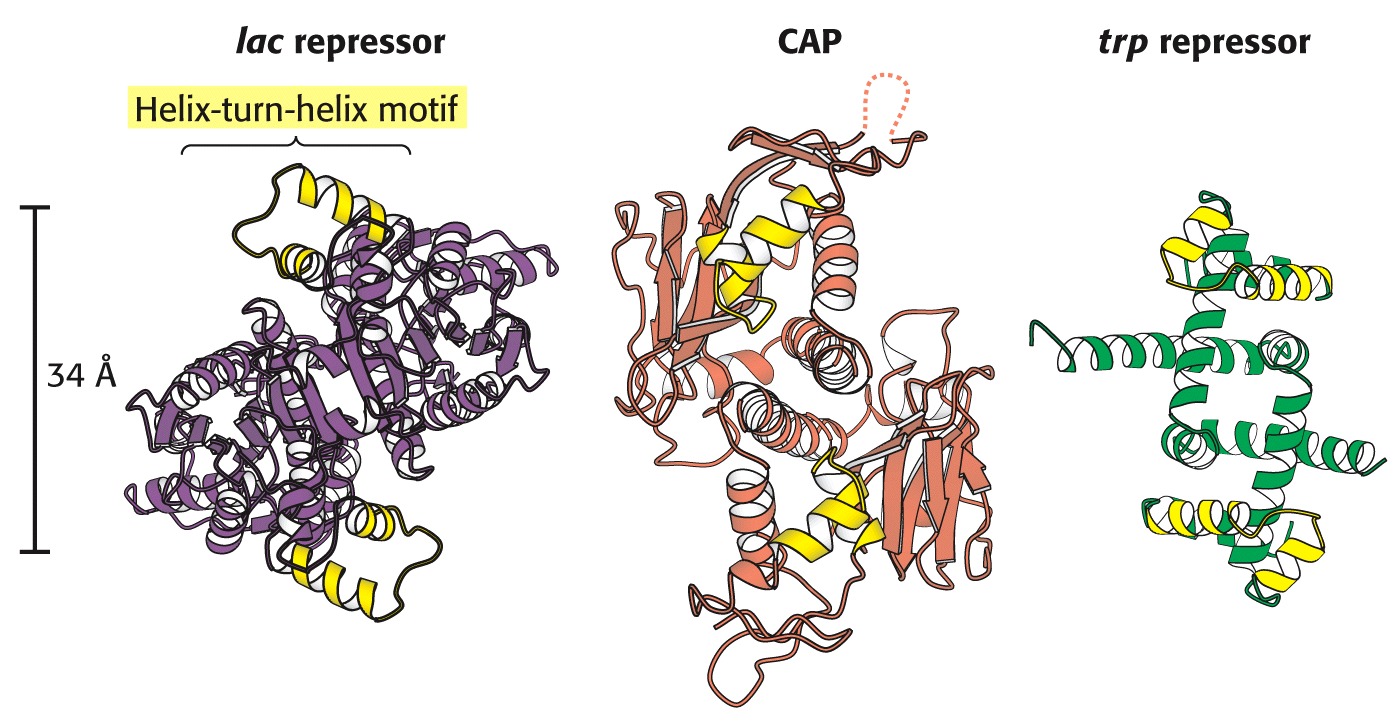 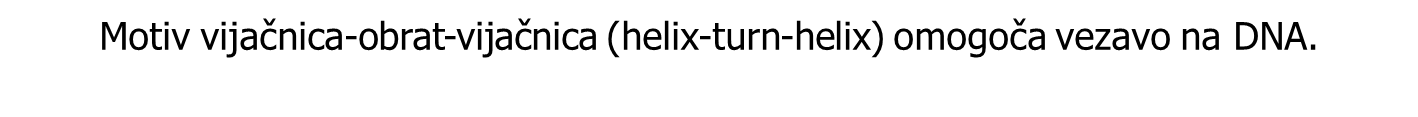 [Speaker Notes: motiv vijačnica-zavoj-vijačnica je značilen za vezavna mesta za DNA – pojavlja se 2x v oddaljenosti ~34 A]
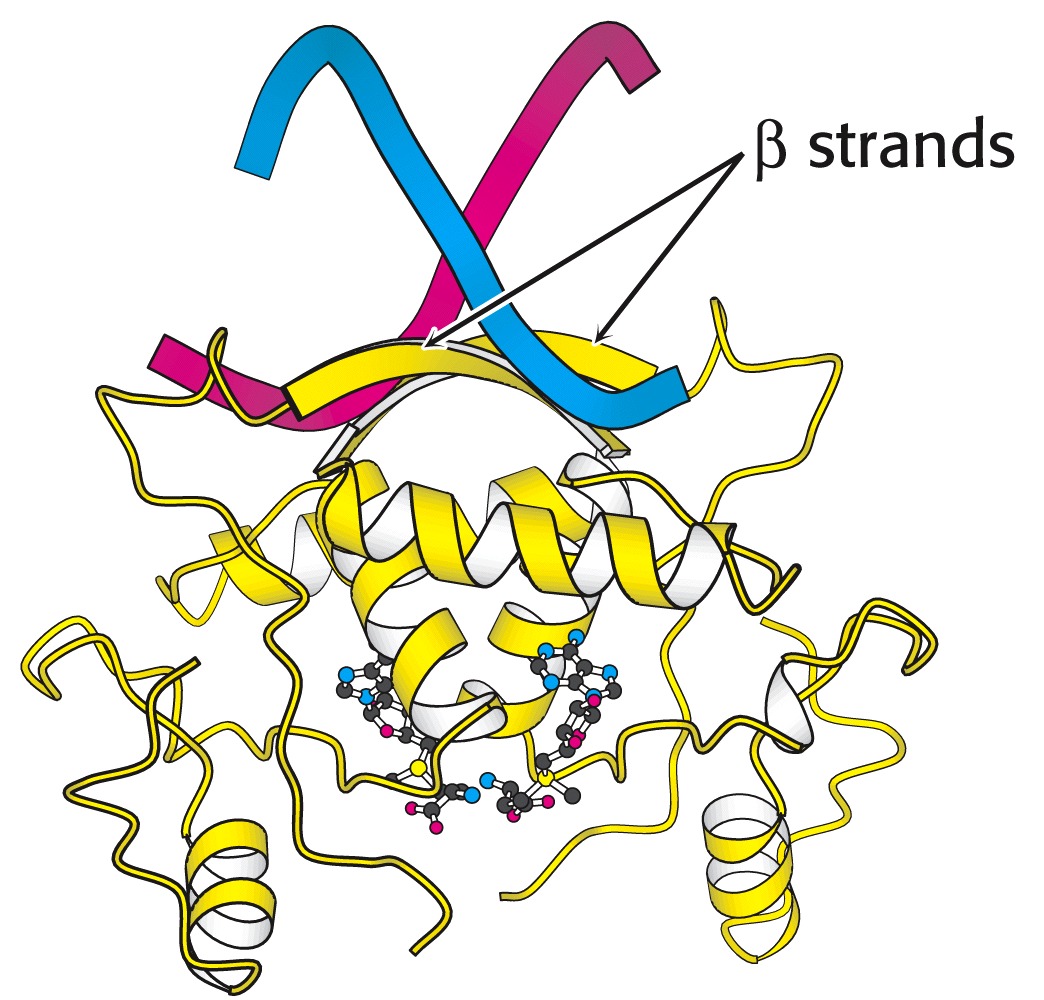 met - represor
[Speaker Notes: vezavno mesto za DNA lahko predstavlja tudi beta-strukturni element (kot tu pri represorju metionina)]
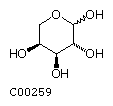 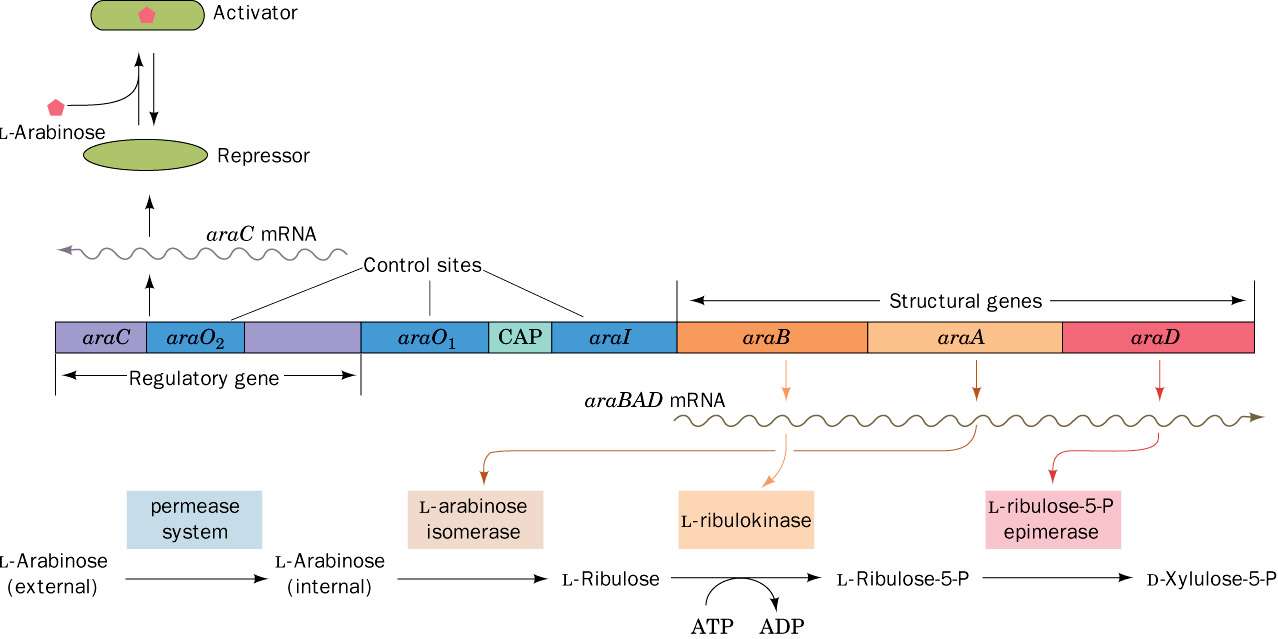 Genetska karta operonov araC in araBAD E. coli.
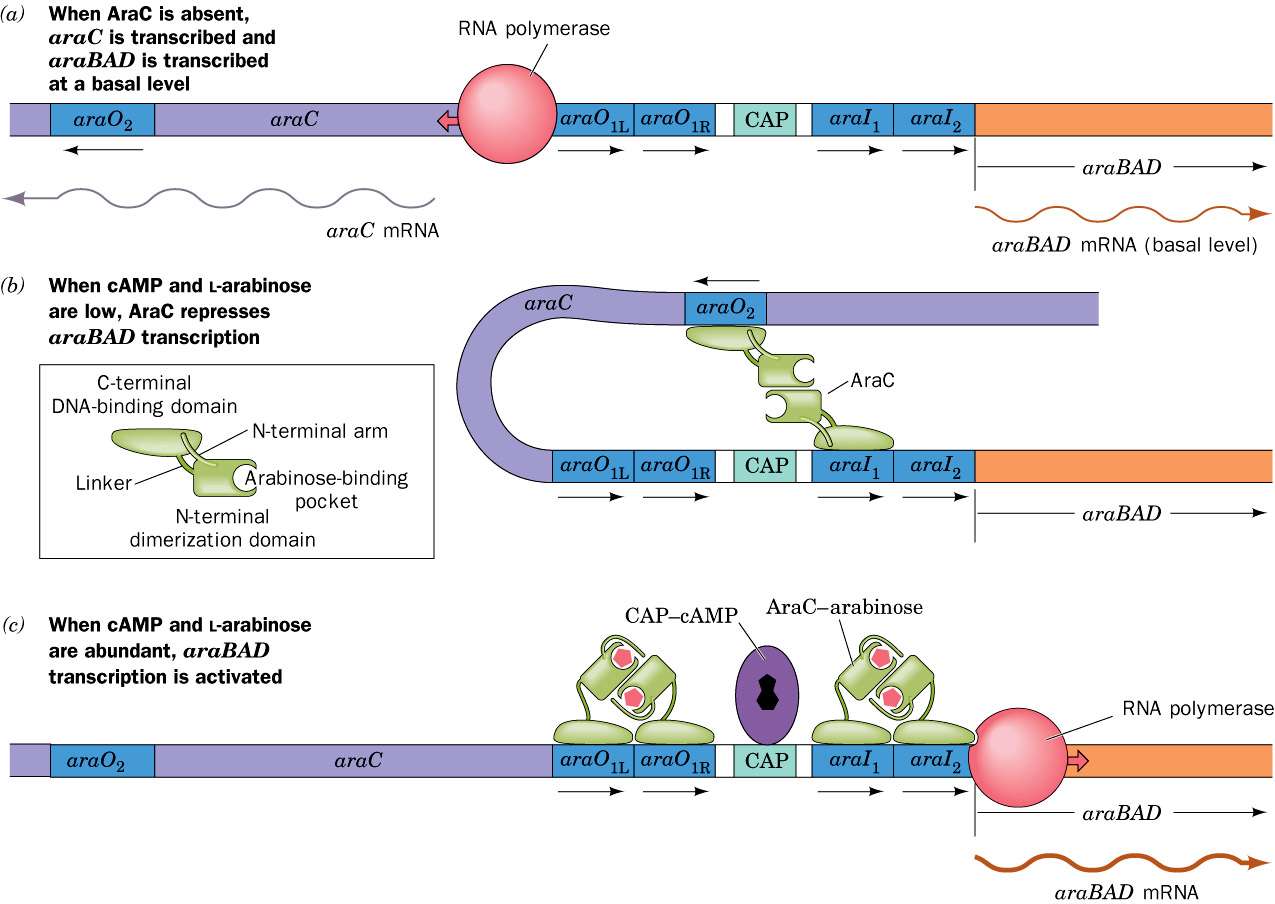 Uravnavanje araBAD. a) v odsotnosti araC; b) v prisotnosti araC, a brez L-arabinoze in brez cAMP; c) v prisotnosti araC, cAMP in L-arabinoze.
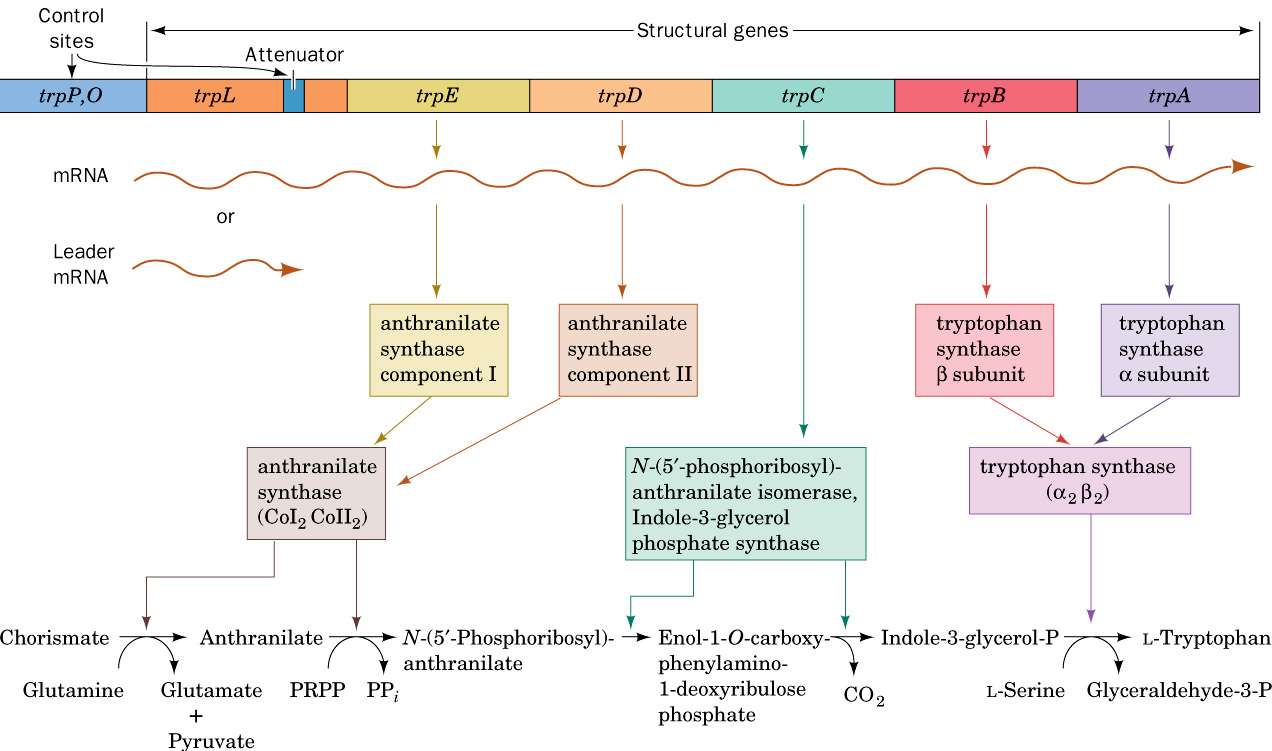 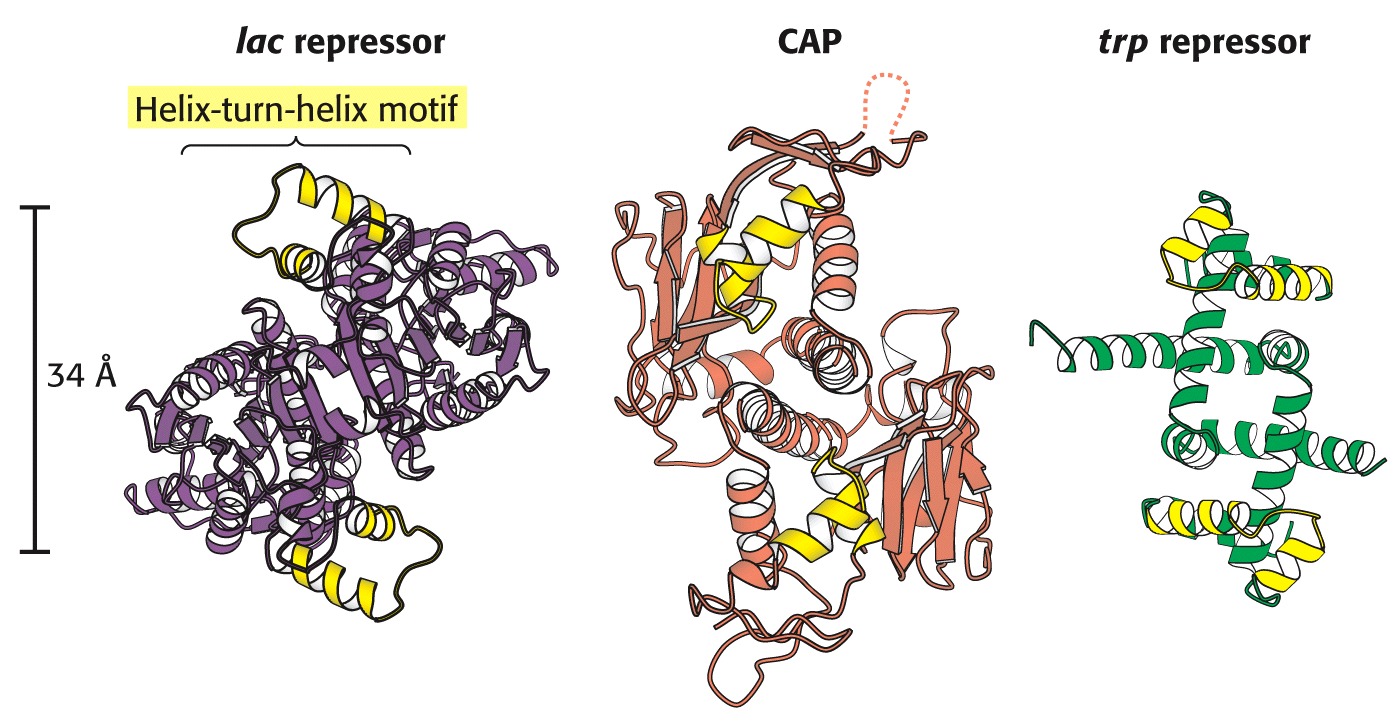 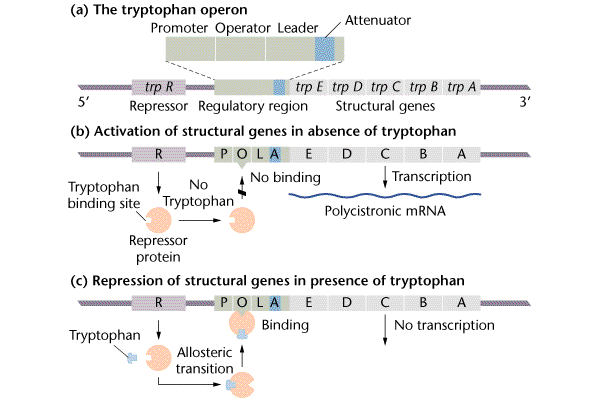 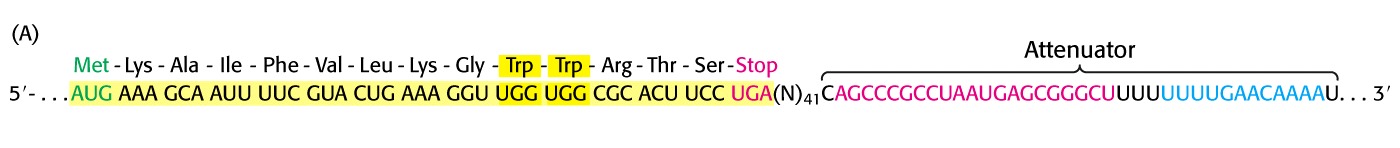 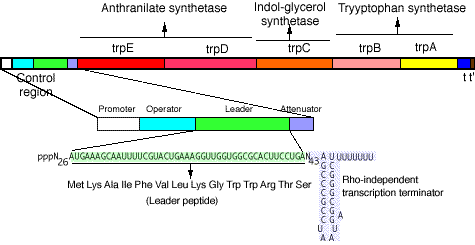 atenuatorji → posttranskripcijski regulatorji
[Speaker Notes: atenuatorji regulirajo operone za sintezo aminokislin – primer posttranskripcijske regulacije
vodilni peptid Trp-operona (14 AA): zapisu sledi atenuatorska regija RNA, ki lahko zavzame različne  sekund. strukture]
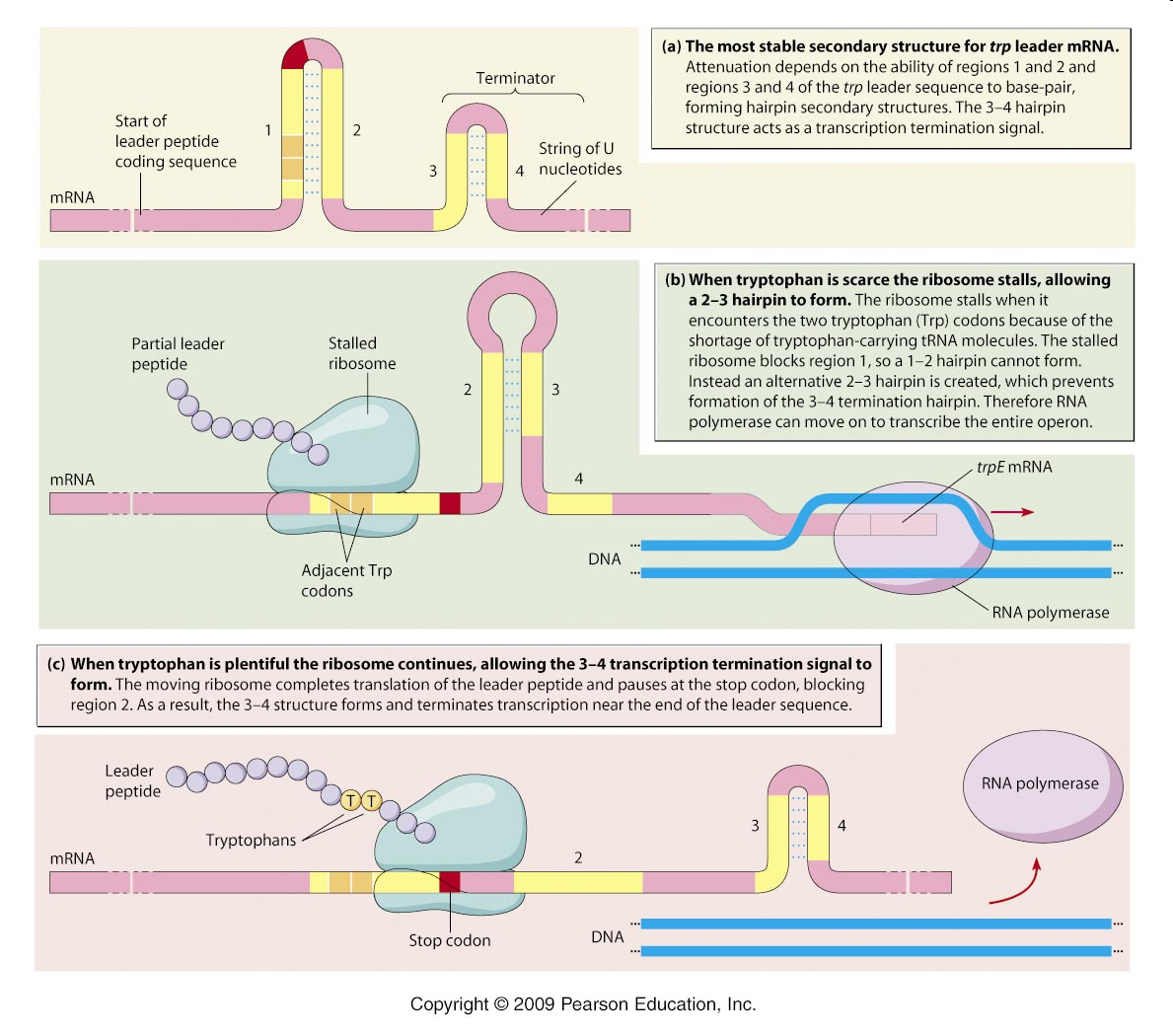 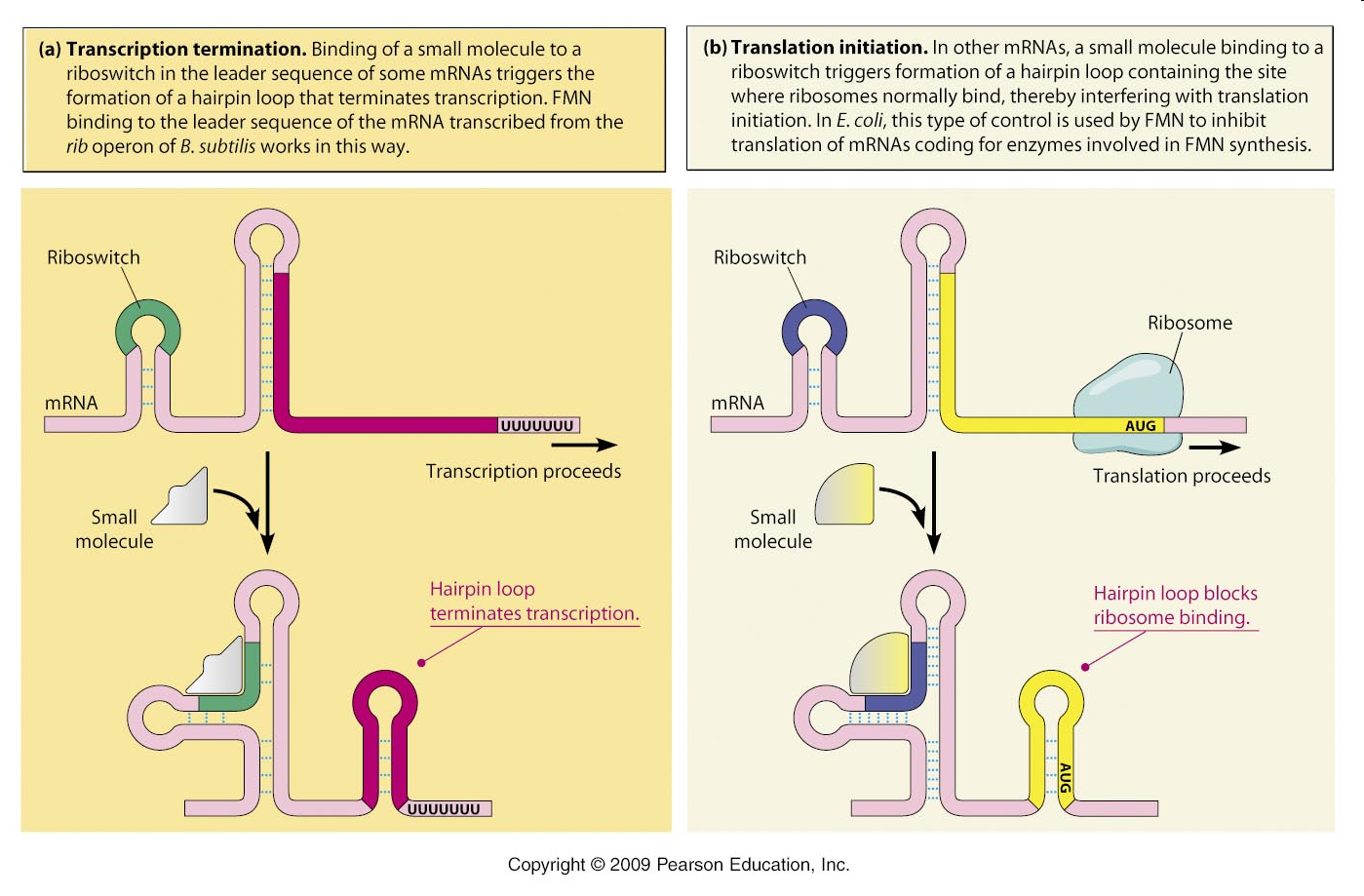 [Speaker Notes: FMN = flavin mononukleotid, Rib = riboflavinski operon]
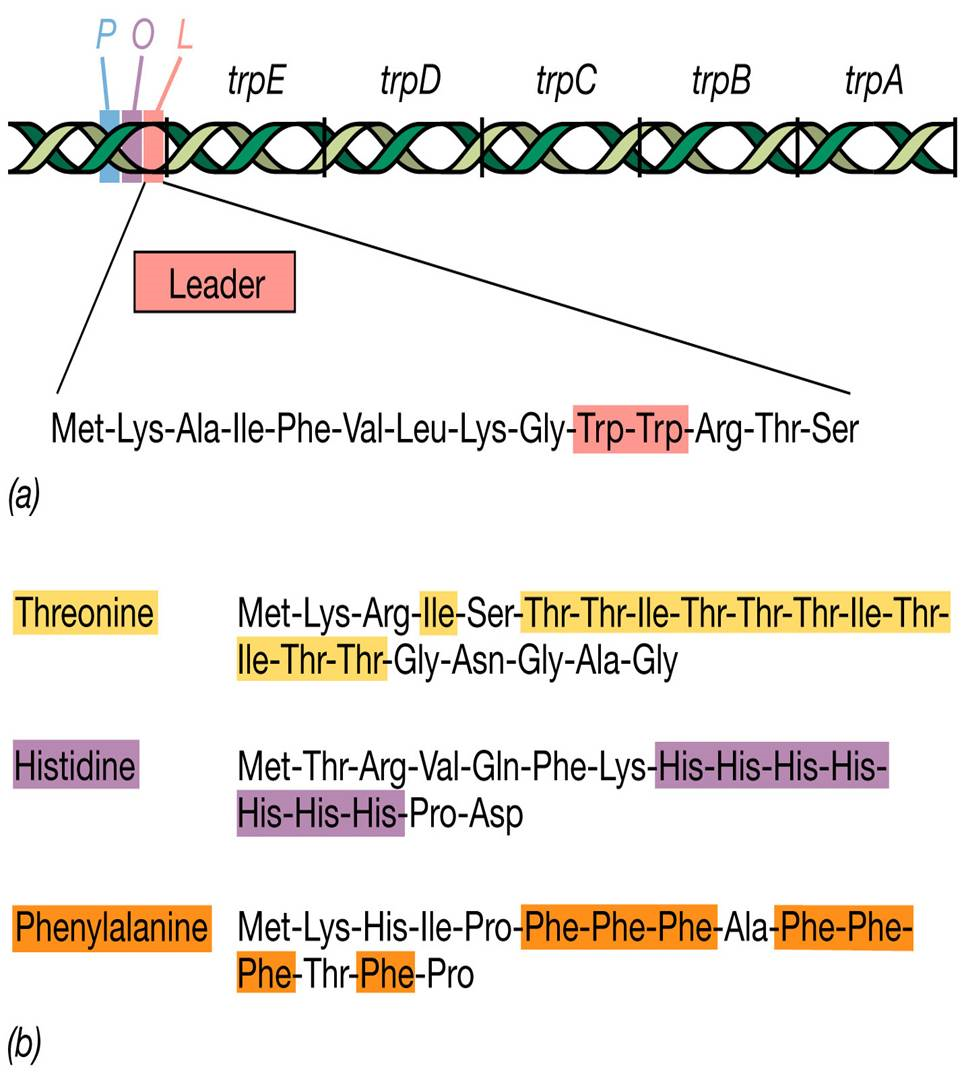 [Speaker Notes: vodilni peptidi Trp-, Thr-, His- in Phe-operonov]
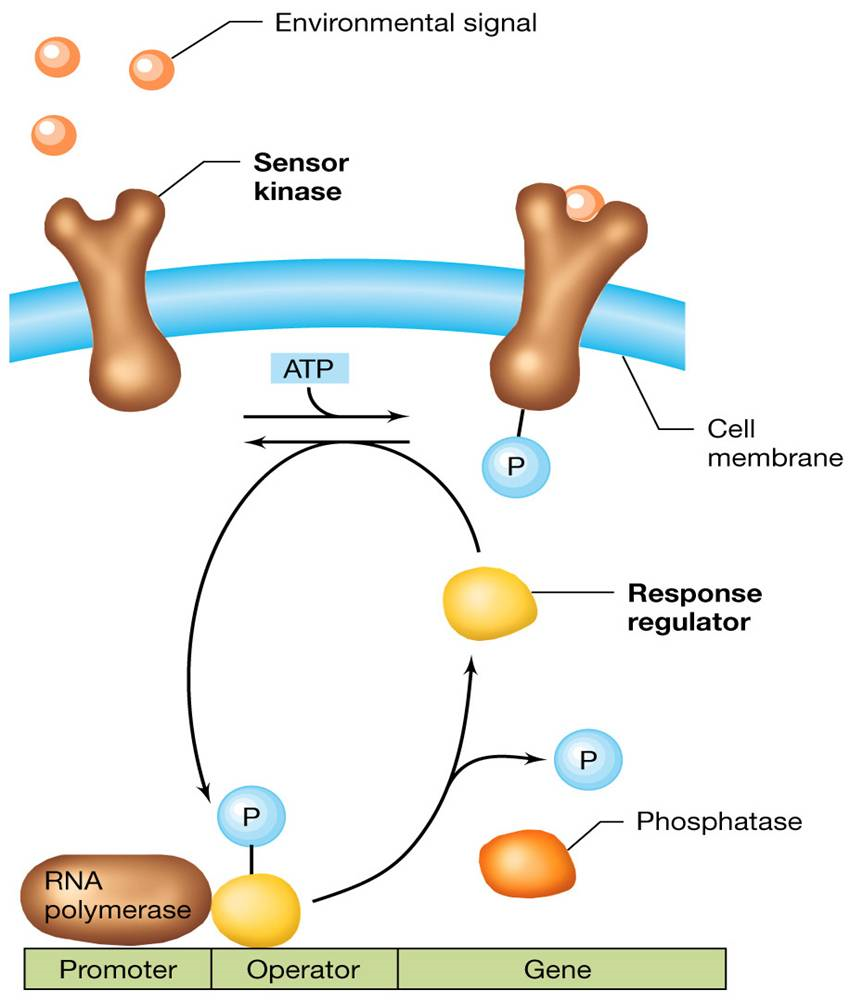 Dvokomponentni sistem uravnavanja z receptorsko kinazo in odzivnim regulatorjem.
V opisanem primeru je fosforilirani regulator represor.
[Speaker Notes: http://202.204.115.56/jpkch/jpkch/2008/wswx/chapter%208.htm]
Regulon je skupina operonov, ki jih uravnava isti regulator.
To je možno, ker imajo enak promotor /operator.
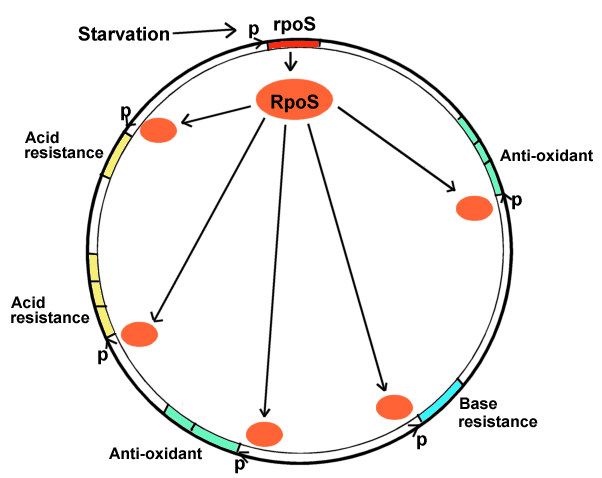 RpoS je posebni faktor sigma, ki omogoča transkripcijo stresnih genov.
[Speaker Notes: http://202.204.115.56/jpkch/jpkch/2008/wswx/chapter%208.htm]